Арганізацыя дзейнасці вучняў у інавацыйным адукацыйным асяроддзі на ўроках беларускай літаратуры ў рамках праекта  
“ Укараненне мадэлі фарміравання чытацкай пісьменнасці ў вучняў II ступені агульнай сярэдняй адукацыі”

Настаўнік беларускай мовы і літаратуры
Кадушкіна Аксана Пятроўна
Тэма інавацыйнай дзейнасці:
тэставыя заданні як сродак фарміравання чытацкай пісьменнасці   на ўроках беларускай літаратуры ў вучняў 5 класа
Чытацкая пісьменнасць патрабуе сфарміраванасці ў вучняў наступных уменняў:
знайсці і выбраць інфармацыю (арыентацыя ў змесце тэксту);
інтэграваць і інтэрпрэтаваць тэкст;
асэнсаваць і ацаніць (рэфлексія на змест тэксту і яго ацэнка)
Мэта інавацыйнай дзейнасці:
стварэнне сістэмы работы з тэставымі заданнямі на ўроках беларускай  літаратуры для фарміравання чытацкай пісьменнасці вучняў
Функцыі тэсціравання:
дыягнастычная функцыя заключаецца ў выяўленні ўзроўню ведаў, уменняў і навыкаў вучняў;
навучальная функцыя выяўляецца ў матываванні да актывізацыі работы па засваенні вучэбнага матэрыялу;
выхаваўчая функцыя рэалізоўваецца пры ўмове, што работа з тэстамі на ўроках праводзіцца сістэматычна, а гэта дысцыплінуе, арганізоўвае  вучняў, фарміруе імкненне развіваць свае здольнасці.
Тэставае заданне закрытага тыпу:
Я. Колас. “У старых дубах” 
 1. Я.Колас – гэта псеўданім. Сапраўднае імя пісьменніка: 
1) Іван Дамінікавіч Луцэвіч;    2) Міхась Ціханавіч Лынькоў;  3) Канстанцін Міхайлавіч Міцкевіч; 
4) Яўген Іванавіч Скурко;        5) Іван Антонавіч Брыль.
2. Падзеі, адлюстраваныя ў творы, адбываюцца на беразе ракі: 
1) Прыпяць;      2) Нёман;      3) Сож;  4) Дняпро;  5) Заходні Буг.
3. Апавяданне пачынаецца і заканчваецца: 
1) разважаннямі аўтара пра сапраўднае сяброўства; 
2) думкамі Базыля аб тым, для чаго на свеце жыве чалавек; 
3) партрэтам Базыля; 
4) партрэтам Грышкі; 
5) апісаннем спакою і сцішанасці ў прыродзе.
4. Базыль і Грышка: 
1) жылі па суседству, разам збягалі з урокаў, абтрасалі яблыні ў садзе дзеда Агея; 
2) найлепшыя дружбакі, у іх роднасныя душы; 
3) “дзве зімы ў школе сядзелі на адной лаўцы”; 
4) “трэцяе лета пасуць разам кароўкі”; 
5) “ні з кім яны не злучаліся і, апроч свае кампаніі, другой не хацелі”.
5. Для Грышкі характэрныя такія рысы характару, як:
 1) рухавасць і спрыт;                   2) вернасць у сяброўстве;    
3) неабачлівасць у паводзінах;    4) любоў да прыроды, дапытлівасць;    5) самаўпэўненасць, ганарлівасць
Тэставае заданне адкрытай формы:
М. Лынькоў “Васількі” 
Закончыце сказы:

1. Галоўным героем апавядання з’яўляецца _________________________
2. Васількі ён збіраў для _________________________
3. Маці не пусціла яе ў лес, таму што _______________________________
4. Ідучы з лесу дадому, хлопцы мараць пра ___________________________
5. Ніхто з хлопчыкаў яшчэ не бачыў __________________________
6. Міколка ля ганка ўбачыў ______________________________
7. Хлопчык не плача, таму што ____________________________________
8. Міколка пасля ўбачанага думае, што _____________________________
9. Ён пайшоў да __________________________
10. Міколка ідзе ў мястэчка, каб ___________________________________
11. Апавяданне заканчваецца ____________________________________
12. Вочы хлопчыка аўтар параўноўвае з ____________________________
13. Душэўны стан Міколкі дапамагаюць перадаць ____________________
Тэставае заданне адкрытай формы:
Якуб Колас “Крынца”
Чые гэта словы?

1. “…Чуе маё сэрца, што нейкая сіла рыхтуецца павесці  цябе па другой дарозе.”______________________________________
2. “Зямля такая спакойная, нерухомая, як быццам зусім акамянела і застыла”.__________________________________
3. “Паслухай, маці, а да цябе прыйшлі дарагія госці, толькі яны баяцца зірнуць табе ў вочы”.____________________________
4. “…Мы прыйшлі, бо вельмі ж смуціліся па табе ў далёкіх невядомых краях. Мы – часткі твае роднае крынічкі, што цякла з твайго сэрца”._________________________________
Тэставае заданне адкрытай формы:
Казка  “Залаты птах”
Пазнайце героя:

1. “… Умеў на скрыпцы іграць”.__________________________

2. “… Ні да чаго спрыту не меў: сядзеў у запечку ды лучынкі стругаў”.__________________________________________

3. “… Прымасціўся на драбінах ды выцінае сабе на дудцы розныя полечкі”__________________________________
Тэставае заданне адкрытай формы:
Падагульняльны ўрок па тэме “Казкі”
З якога твора ўзяты радкі?
1. “ Пачуў гэта пан, усхапіўся на ногі і так драпануў, што толькі яго і бачылі. Нават ад коней з карэтаю  адрокся”.____________________________________
2. “ І тут памёр Закон стары. І так стаў новы Закон”._______________________________________
3. “ У яго ж рукі ад зямлі чыстыя, душа ад неба светлая – а такім чужое шчасце вачэй не мазоліць”.____________________________________
4. “ Тут і казка канчаецца. Я на вяселлі быў, гуляў, піва піў. Пеўніка мне падарылі, які ўзлятае на дрэва і салоўкай спявае”.___________________________________
Тэставае заданне на ўстанаўленне паслядоўнасці:
А. Кудравец “Цітаўкі»
Памяняйце пункты кампазіцыі (сюжэту) так, каб яны адпавядалі
паслядоўнасці падзей, апісаных у апавяданні:
(   ) 1.Валік адвёў Кастуся пад ліпы, дзе нікога не было, і, шморгнуўшы аблупленым носам, ціха прагаварыў: “Сёння зробім налёт на Агея. Цітоў налатошым. Я знарок прайшоў два разы лугам праз канаву. Іх на вуглавой – аж голле трашчыць”.
(   )  2. Калі Кастусь падыходзіў да сяла, з-за кузні вынырнулі дзве постаці. Першым быў Валік. “Ну, што?” – насцярожана прашаптаў ён. “А пайшлі вы!” – у роспачы закрычаў Кастусь. “Ціха, чаго ты крычыш? Пачуе хто-небудзь. Нікога не пазнаў?”
(   )  3. Перарваў расказ Бобік: забрахаў залівіста і працяжна – туды, за рабіну. “На, еш”, – Кастусь кінуў сабаку скарынку. Бобік праглынуў яе, пастаяў, навастрыўшы вушы, і раптам кінуўся ў цемру. “Чаго б гэта ён? – павярнуў галаву дзед. – Паглядзі, можа, ідзе хто?”
(   )  4. Рабілі заўсёды так: пад вечар, калі сонца садзілася за лес, а з лагчыны пачыналі напаўзаць халодныя цені, хто-небудзь адзін ішоў у будку да старога Агея.
(   )  5. Кастусь нерашуча спыніўся перад цяплом. “Давай, бярыся за працу. Неча гультая корчыць”, – весела кіўнуў дзед на лапнік. Кастусю адразу стала лягчэй – і таму, што дзед даў работу і, значыць, мала ўвагі будзе ўдзяляць яму, і што ён сказаў сваё звычайнае і мяккае “неча”.
Тэставае заданне на ўстанаўленне адпаведнасці:
Праверачная работа па раздзеле
   “Казка – у жыцці падказка” 5 клас
1.      Супастаўце аўтара і твор:
1. Якуб Колас                                        а)  «Нямоглы бацька»
2. Максім Танк                                     б)  «Нарач»
3. Уладзімір Караткевіч                       в)   «Крыніца»
4. Андрэй Федарэнка                          г)  “Зачараваная гаспадарка”
5. Пятро Сіняўскі                                д) “ Падслуханая казка”
2.     Супастаўце твор і яго жанр:
1. «Нямоглы бацька»                  а) Чарадзейная казка
2. «Нарач»                                   б) Паэма
3. «Крыніца»                               в) Бытавая казка
Тэставае заданне на ўстанаўленне адпаведнасці:
Праверачная работа па раздзеле 
  “Казка – у жыцці падказка” 5 клас
   3. Чые гэта словы? Суаднясіце лічбу і літару:
Тэставае заданне на ўстанаўленне адпаведнасці:
Праверачная работа па раздзеле 
  “Казка – у жыцці падказка” 5 клас
   4. Супастаўце твор і цытату:
Тэставае заданне на ўстанаўленне адпаведнасці:
Праверачная работа па раздзеле “Прыроды вечная краса”
Хто аўтары гэтых твораў?  Злучыце стрэлкамі імя аўтара і назву верша, які ён напісаў.
“ЛІСЦЕ”
“ВЕРАСЕНЬ”
“КРОПЛЯ”
“ЗІМОЙ”
М.Багдановіч
Ул.Караткевіч
А. Грачанікаў
П.Броўка
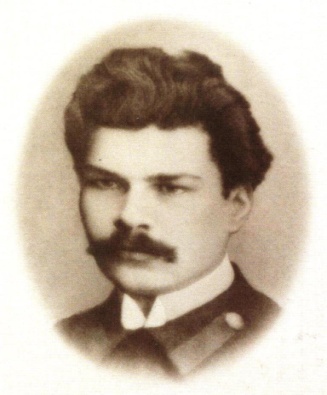 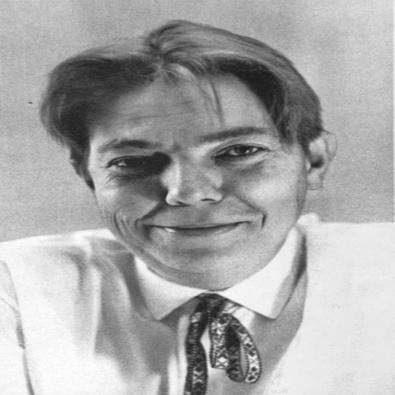 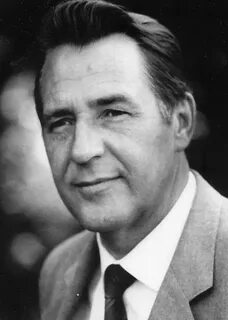 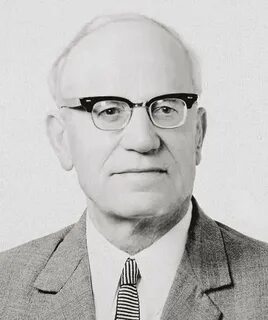 Тэставае заданне на ўстанаўленне адпаведнасці:
Праверачная работа па раздзеле “Прыроды вечная краса”
Злучыце стрэлкамі назвы твораў і ілюстрацыі, якія ім адпавядаюць:
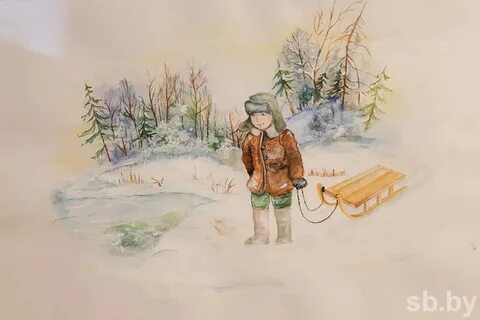 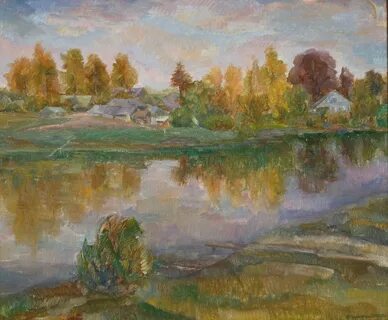 “На рэчцы”
“Зімой”
“Верасень”
“Песня ляснога жаваранка”
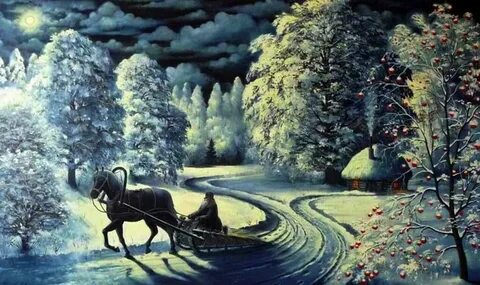 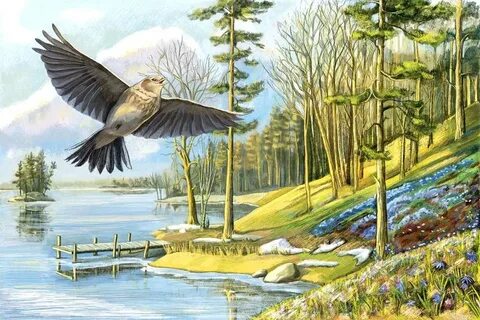 Клоўз – тэсты:
Аднавіце прапушчаныя словы ў вершаваных урыўках:
 
1. Узрывайце ж  іх________________, коні!
Звіні, _________  ________________  медзь!
Вакол лятуць бары і гоні,
____________ пачала  кроў ________________.
 
2. Ніхто з ___________ не  згадае, 
Чым __________ Костуся займае, 
Якая іх звязала _________________
І чым  яна так ________ міла.
 
3. Восень  _____________пералескамі
Па няголеным ржышчы ніў,
____________арабескамі
Лісце_____ ураніў.
Клоўз – тэсты:
Максім Лужанін “Добры хлопец Дзік”
 
Узнавіце сказы, уставіўшы патрэбныя словы (выразы):

1.” Дома мы яго лічылі за_______________________, сціплага_____________,
што ўсё чыста разумее, усім____________________, толькі_______________ 
не можа, не _______________________________________________________.
 
2. “ Цераз год з ____________- __________ камячка поўсці на _____________ лапах вылюдзеў _______________, ____________з ____________, пёс са звычайнай для гэтай пароды ______________ і _______________ грудзінай”.
 
3. “ Ад таго часу, уласна кажучы, за катом замацавалася пэўнае імя. Дасюль яго клікалі:_________________, ________________________, _____________, пасля выпадку са шчупаком прыляпілася мянушка _____________, а з часам, калі правінка  забылася, - сталі зваць _________________”.
Чэнч – тэсты: Знайдзіце ў вершах  словы, якімі заменены аўтарскія. Прапануйце правільны варыянт тэксту
М. Багдановіч “Зімой”

Здароў, марозны, зімні вечар!
Здароў , скрыпучы, белы снег!
Мяцель не вые, сціхнуў вецер, 
І волен лёгкіх санак бег.
 
Як здані, белыя бярозы
Пад сінявой начной стаяць,
На  небе зоркі ад марозу
Пахаладзеўшыя  мігцяць…
 
Вільготны месяц стуль на поле
Іскрысты, светлы стоўп спусціў
І рызай белаю раздолле 
Снягоў сінеючых  накрыў.
Я. Колас “На рэчцы” 

Ніхто з дамашніх не згадае, 
Чым рэчка Даніка займае, 
Якая іх звязала сіла
І чым яна так хлопцу міла.
Бывала, толькі чуць разднее, 
Чуць крыху ў лесе пасвятлее,
Глядзіш – на  рэчку ён ідзе
І лёд сякеркаю дзяўбе…
Тэставыя заданні творчага тыпу:
Яўгенія Янішчыц “Мова”
 Дапоўніце выказванні:
 1. Я з’яўляюся грамадзянінам _____________________________
2. Сталіца маёй дзяржавы - _____________________
3. Мая родная мова  - _____________________, бо______________
 
 Уладзімір Караткевіч “Бацькаўшчына”
 
Прадоўжы выразы:
  
1. Памятай: лёс Бацькаўшчыны залежыць_________________________
2. Чалавек, які не памятае мінулага, ________________________________
Тэставыя заданні творчага тыпу:
Па апорных словах складзіце і запішыце вершаваныя радкі 
на тэму  “Мая Радзіма – Беларусь” 



Беларусь - _______________________________________Радзіма
_________________________________________________краіна
_________________________________________________чароўная
_________________________________________________свабодная
_________________________________________________ імкнуся
_________________________________________________ганаруся
Тэставыя заданні і заданні ў тэставай форме на ўроках літаратуры ў 5 класе выкарыстоўваю:
для высвятлення ступені засваення матэрыялу і глыбіні асэнсавання прачытанага;
пры арганізацыі самастойнай працы вучняў у рэжыме самакантролю, для паўтарэння і абагульнення ўжо засвоенага матэрыялу;
 як формы кантролю пры вывучэнні пытанняў тэорыі літаратуры, дадатковага чытання;
 як формы рэфлексіі напрыканцы ўрока пры вывучэнні невялікіх па памеры твораў;
 у спалучэнні з іншымі формамі заданняў: адказы на пытанні, творчыя заданні.
ДЗЯКУЙ 
ЗА ЎВАГУ!